社会情報体験演習ランダムウォークの実習
寺尾　敦
青山学院大学社会情報学部
atsushi [at] si.aoyama.ac.jp
Twitter: @aterao
実習の目的
ランダム系列の性質（ふるまい）を理解する．
世の中にはランダムな（＝規則性のない，将来を予測できない）現象があふれている．（一方で，ランダムに見えるが，ランダムでない現象もある）
人間はランダム系列にだまされる．参考文献：Taleb, N. N. (2007). Fooled by randomness (2nd Ed.). Penguin Books. 日本語訳は，『まぐれー投資家はなぜ運を実力と勘違いするのか』（ダイヤモンド社）　「社会情報演習I」のウェブ参照
実習の内容
100試行の１次元ランダムウォーク実験
±０の地点からスタート
コインを投げる．表が出たらプラス方向，裏が出たらマイナス方向に１移動する．
100試行での，移動の軌跡を観察する．
乱数を使って，同じランダムウォークのシミュレーションを行う．
コイン投げによるランダムウォーク
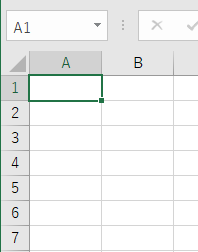 列の幅を変更します．

エクセルのシートの左上（[1] の上，[A] の左）にマウスのカーソルをあわせ，左クリックします．
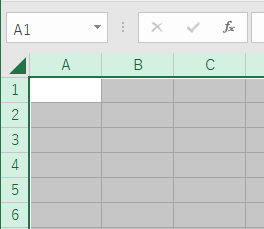 シート全体が選択された状態になります．
[A] という表示と [B] という表示の間にカーソルをあわせます．カーソルが黒い十字（横棒は両端に矢印）に変わったら，マウスで左クリック（クリックしたまま，指を離さない）します．
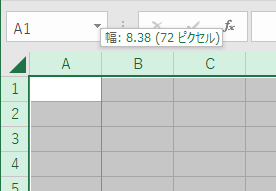 マウスで左クリックすると，
横幅が表示されます．
マウスを左クリックしたまま，左方向にマウスを移動させます．シートの横幅が変わります．

幅が1.88（20 ピクセル）になったらマウスから指を離します．
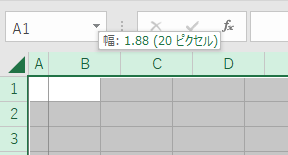 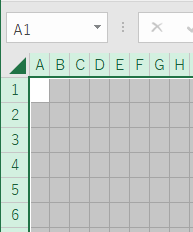 ワークシートが方眼紙のようになります．
（セルの高さも調整すると，正方形にできます）
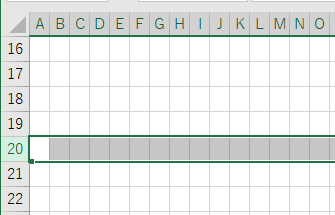 20行目の [20] という表示の上にマウスのカーソルをあわせます．カーソルの形が右向きの矢印になったら，マウスを左クリックします．
20行目が選択された状態になります．
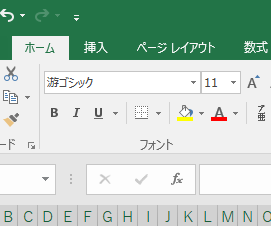 選択したセル（20行目すべて）に色をつけます．[ホーム] タブの [フォント] で，バケツが描かれているアイコンを左クリックします．（バケツの右側に描かれている下向き矢印をクリックすると，色の選択ができます）
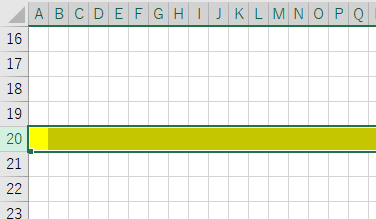 20行目に色（黄色）がつけられました．

20行目を±0，その上側をプラス，下側をマイナスとします．
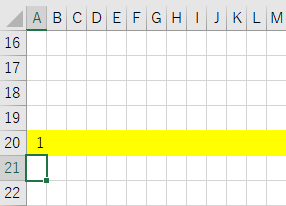 A20 セルに数字の「１」（半角）を入力してください．
ここがランダムウォークの出発点となります．
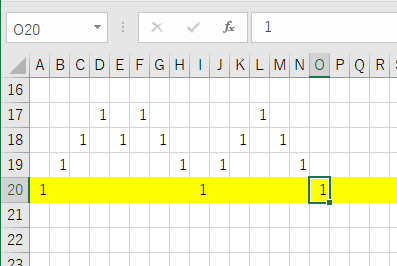 まだ始めないで！
コインを投げて，表が出たらプラス方向に，裏が出たらマイナス方向に１移動します．これを１次元のランダムウォークと呼びます．「１次元」ですから，本来はA列だけで上下に移動するのですが，移動の軌跡を見るために，右方向にも１列ずつ移動することにします．したがって，表が出たら右上のセルに，裏が出たら右下のセルに移動します．移動先のセルに数字の「１」（半角）を入力してください．これを100試行繰り返します．
ノート課題（１）：結果の予想
100試行のランダムウォークの軌跡がどのようになるか，予想してみましょう．
ノートで，線分を横方向に引く．これがエクセルの20行目に引いた黄色い直線である．
数字の１が並んでゆく軌跡を曲線で描く．
曲線は直線の左端上から始まる．ランダムウォークの終わりには，曲線の終端が直線上にあるとは限らない．
ノート課題（１）：結果の予想
表（あるいは裏）の出る割合は，どれぐらいになるでしょうか？
プラス側にいた時間（あるいは，マイナス側にいた時間）の割合は，どれくらいになるでしょうか？
注意
ほとんどの人は，エクセルの第１行によりも上に移動することにはならないだろう．もしそうなった場合には，上に行を挿入して続ける．
それでは始めてください．
CW 列まで進むと，100試行になります．B 列が第１試行です．

CX 列で，SUM関数を使って行方向の合計を計算しましょう．たとえば，CX20 セルでは，
= SUM(B20:CW20)
と入力します．

右図では，プラス領域に83，マイナス領域に4，ゼロの位置に13回いたことがわかります．
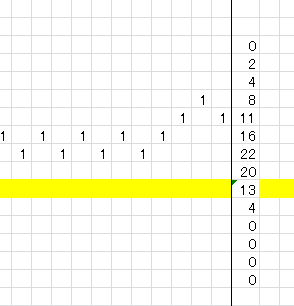 罫線を引いてもよいでしょう．
ランダムウォークを行ったエクセルのシートに，名前をつけて保存してください．
実験結果の検討
100試行のランダムウォークの軌跡は，予想とあっていましたか？
±0の地点を横切った（プラスからマイナスへ，あるいはマイナスからプラスへ変化した）回数を，予想と比較してください．この回数は数えてください（前のスライドでの，第20行にいた回数は，横切った回数とは異なります）．
±0の地点を横切ったタイミングや，グラフの周期性についても，予想と比較してみましょう．
実験結果の検討
ノート課題（２）
コイン投げのランダムウォーク実験からわかったこと，気がついたこと，疑問に思ったことを，ノートにまとめましょう．
C-Learning で回答してください．
Course Power の本日の授業で，「ランダムウォーク実験エクセルファイル（コイン実物）」というレポートが設定されています．エクセルのファイルを，ここから提出してください．
エクセルの乱数を用いたランダムウォーク
ノート課題（３）：結果の予想
100試行のランダムウォークの軌跡がどのようになるか，予想してみましょう．
ノートで，線分を横方向に引く．これがエクセルの20行目に引いた黄色い直線である．
数字の１が並んでゆく軌跡を曲線で描く．
曲線は直線の左端上から始まる．ランダムウォークの終わりには，曲線の終端が直線上にあるとは限らない．
ノート課題（３）：結果の予想
表（あるいは裏）の出る割合は，どれぐらいになるでしょうか？
プラス側にいた時間（あるいは，マイナス側にいた時間）の割合は，どれくらいになるでしょうか？
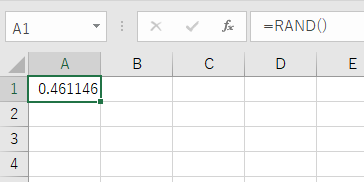 エクセルの乱数を用いてランダムウォークを行います．

新しいエクセルファイルを開いて（新しいワークシートでもよい），A1 セルに
=RAND() 
と入力してください．RAND 関数は０から１までの実数をランダムに発生させます．
A1 セルを，A2 セルから A100 セルまでコピーしてください．
これらのセルすべてに
= RAND()
という式を入力したことになります．

コピーなど，何らかの操作を行うたびに乱数は再計算されて，別の値になります．よって，A1 セルの値は変化します．気にしないでください．
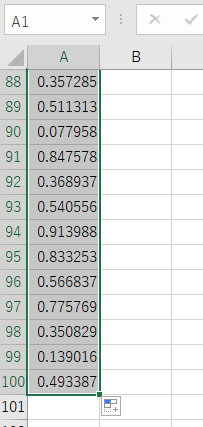 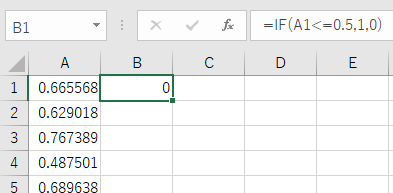 コイン投げのランダムウォークでは，表および裏の出る確率は，いずれも1/2でした．
そこで，乱数の値が 0.5 以下なら表，0.5より大きければ裏ということにします．
B1 セルに，
=IF(A1<=0.5, 1, 0)
と入力して，Enter キーを押してください．表を１，裏を０で表しています．
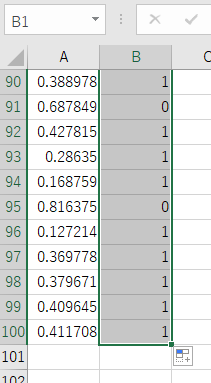 B1 セルを，B2 セルから B100 セルまでコピーしてください．

これで，コインを１００回投げたとみなすことのできる系列ができました．
新しいワークシートを開き，コイン投げによるランダムウォークの時と同じ準備（列幅の変更，20行目の色付け）をします．
最初のワークシートにある，乱数から構成した１（表）と０（裏）の系列をコピーします．
 コピー先は，新しいワークシートでの，B1 セルから CW1 セルです．
単純なコピーではありません．次のスライドを見てください．
用意した新しいワークシートで，B1 セルを選択します．

[ホーム] タブの「貼り付け」の下にある矢印をクリックし，「形式を選択して貼り付け」を選んでください．
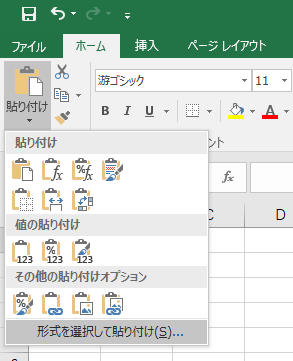 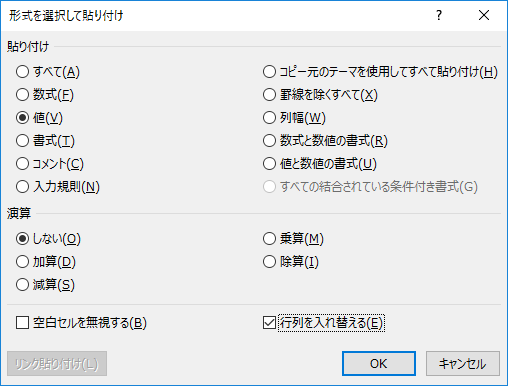 貼り付けは「値」とします．
「行列を入れ替える」にチェックを入れてください．
[OK] ボタンを押します．
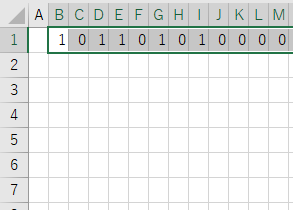 エクセルで構成したコイン投げの系列がコピーされました．

数字の１は表，０は裏を表します．この系列を用いて，実際のコイン投げで行ったのと同じことを行ってください．
ランダムウォークを行ったエクセルのシートに，名前をつけて保存してください．
実験結果の検討
100試行のランダムウォークの軌跡は，予想とあっていましたか？
±0の地点を横切った（プラスからマイナスへ，あるいはマイナスからプラスへ変化した）回数を，予想と比較してください．
±0の地点を横切ったタイミングや，グラフの周期性についても，予想と比較してみましょう．
実験結果の検討
実験結果の検討
ノート課題（２）で書いたことについて検討してください．たとえば，
疑問に思ったことについて，何かわかったことや気がついたことはありませんか？
「こうだ」と思っていたけど，実は違うかもしれないことはありませんか？
ノート課題（４）
コイン投げのランダムウォーク実験（エクセルの乱数使用）からわかったこと，気がついたこと，疑問に思ったことを，ノート（C-Learning）にまとめましょう．
新しくわかったこと，気がついたこと，疑問に思ったことがあれば，必ず書いてください．
「ランダムウォーク実験エクセルファイル（乱数）」というレポートが Course Power に設定されています．エクセルのファイルを，ここから提出してください．
エクセルVBAを用いたランダムウォーク
ノート課題（５）：結果の予想
100試行のランダムウォークの軌跡がどのようになるか，予想してみましょう．
ノートで，線分を横方向に引く．これがエクセルの20行目に引いた黄色い直線である．
数字の１が並んでゆく軌跡を曲線で描く．
曲線は直線の左端上から始まる．ランダムウォークの終わりには，曲線の終端が直線上にあるとは限らない．
ノート課題（５）：結果の予想
表（あるいは裏）の出る割合は，どれぐらいになるでしょうか？
プラス側にいた時間（あるいは，マイナス側にいた時間）の割合は，どれくらいになるでしょうか？
コイン投げ，あるいは，エクセルの乱数を用いたランダムウォークは，それぞれ１回の実験にすぎない．
実験を何度も繰り返さないと，観察された現象は珍しいことなのか，よくあることなのか，わからない．
しかし，これまでの手順で何度も実験を行うことは手間がかかりすぎる．
そこで，エクセル VBA を用いて，何度もシミュレーションを行うことのできるワークシートを作成する．
今はみなさんに VBA の知識がないので，寺尾があらかじめ作成したファイルを配布する．
後期の「コンピュータ実習」（Visual Basic を学ぶ）の内容をマスターすれば，これぐらいのシミュレーションは簡単に作成できる．
ファイル（rw.xlsm）を開くとセキュリティの警告が出る．
[コンテンツの有効化] をマウスで左クリックして，マクロを有効にする．
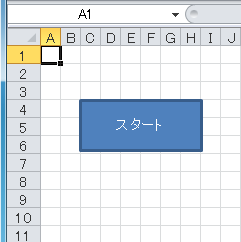 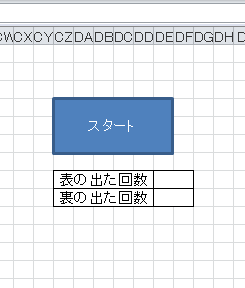 スタートボタン（２か所にある）を押すと，100試行の１次元ランダムウォークのシミュレーションが始まる．
実験結果の検討
ノート課題（２）および（４）で書いたことについて検討してください．たとえば，
疑問に思ったことについて，何かわかったことや気がついたことはありませんか？
「こうだ」と思っていたけど，実は違うかもしれないことはありませんか？
ノート課題（６）
コイン投げのランダムウォーク実験（エクセルVBA使用）からわかったこと，気がついたこと，疑問に思ったことを，ノートにまとめましょう．
C-Learning で回答してください．
新しくわかったこと，気がついたこと，疑問に思ったことがあれば，必ず書いてください．
解説
正領域にいる割合の確率密度関数
原点の右か左に偏って歩いていることが多い．
「実力伯仲のシーソーゲーム」は，あまりない．
[Speaker Notes: % MATLAB で作図
N = 0:0.01:1;
Y = 1 ./ (pi .* sqrt(N .* (1 - N)));
plot(N, Y)
xlabel('正の部分にいる割合')
ylabel('確率密度')
# R で作図
arcsin_law <- function(x){1/(pi * sqrt(x * (1 - x)))}
curve(arcsin_law, xlab="正の部分にいる割合", ylab="確率密度")]
100試行の系列はランダムに見えますか？
どのように構成したかは秘密で，あなたが系列を見せられたら，ランダム系列に見えますか？
ドルやユーロの為替チャートはランダムに変動するのでしょうか？
ランダムウォークの軌跡を，為替チャート（１年あるいはもっと長期）と比べてみてください．似ていますか？
三井住友銀行為替チャート